Файл и файловая система
Что такое файл?
Файл - это поименованная область памяти на носителе
Имя  файла
Имя файла состоит из двух частей, разделенных точкой: собственно имя файла и расширение, определяющее его тип (программа, данные и т.д.). 
Имя файлу дает пользователь, а расширение (тип файла) обычно задается программой автоматически при его создании.
имя . расширение
В имени файла нельзя применять:

. , :; > < *?  ” ’/ \ |
Таблица типов файлов и их расширений
Примеры
Мама.doc
Мама.jpg
Мама.bmp
Мама.wav
Мама.avi
Файловая система
На каждом носителе информации (гибком, жестком или лазерном диске) может храниться большое количество файлов. Порядок хранения файлов на диске определяется установленной файловой системой. 
Файловая система - это система хранения файлов и организации каталогов.
Многоуровневая иерархическая файловая система
Если на диске хранятся сотни и тысячи файлов, то для удобства поиска файлы организуются в многоуровневую иерархическую файловую систему, которая имеет «древовидную» структуру (имеет вид перевернутого дерева).
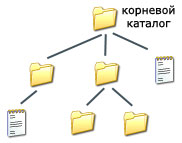 Путь к файлу
Для того чтобы найти файл в иерархической файловой структуре необходимо указать путь к файлу. В путь к файлу входят записываемые через разделитель "\" логическое имя диска и последовательность имен вложенных друг в друга каталогов, в последнем из которых находится данный нужный файл.
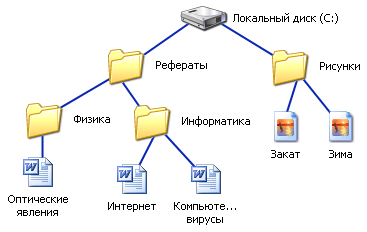 C:\Рефераты\
C:\Рефераты\Физика\
C:\Рефераты\Информатика\ 
C:\Рисунки\
Полное имя файла
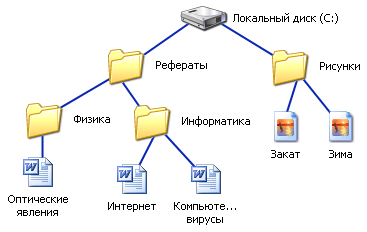 Путь к файлу вместе с именем файла называют полным именем файла.
Записываемые через разделитель "\" логическое имя диска и последовательность имен вложенных друг в друга каталогов, в последнем из которых находится данный нужный файл.
Полное имя файла
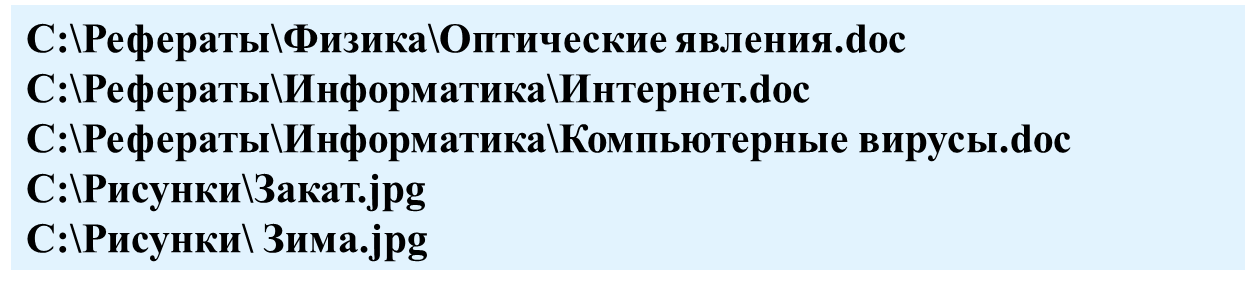 C:/Windows/Media/tada.wav
C:/ProgramFiles/SIN/CTester/CTester.exe
D:/Video/Комедии/Бриллиантовая рука.avi
Маска файла
? – один произвольный символ
* - множество любых символов
Маска файла
*. exe – все файлы программ с расширением exe.
t*.doc – все файлы документов, начинающихся на букву t.
???.bmp – все файлы рисунков, имена которых состоят из 3 букв и расширение которых bmp.
??р*.avi – видео файл, в имени которого р должна быть третьей буквой.
a???.bmp
Win*.wav
?s*.giv
set*.*
Папка
В операционной системе Windows вместо каталогов используется понятие «папка». 
Папка – это объект Windows, предназначенное для объединения файлов и других папок в группы.
Понятие папки шире, чем понятие «каталог». В Windows на вершине иерархии папок находится папка Рабочий стол. (Следующий уровень представлен папками Мой компьютер, Корзина и Сетевое окружение (если компьютер подключен к локальной сети).
Запишите полные имена всех файлов
?
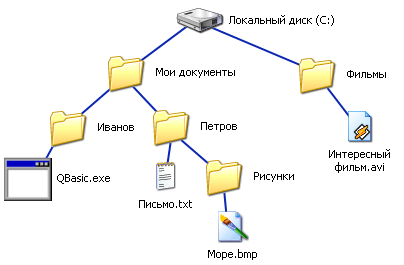 Запишите полные имена всех файлов
?
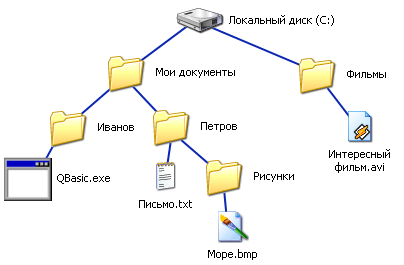 C:\Мои документы\Иванов\QBasic.doc
C:\Мои документы\Петров\Письмо.txt
C:\Мои документы\Петров\Рисунки\Море.bmp
C:\Фильмы\Интересный фильм.avi
Постройте дерево каталогов
?
C:\Рисунки\Природа\Небо.bmp
C:\Рисунки\Природа\Снег.bmp
C:\Рисунки\Компьютер\Монитор.bmp
C:\Мои документы\Доклад.doc
Постройте дерево каталогов
?
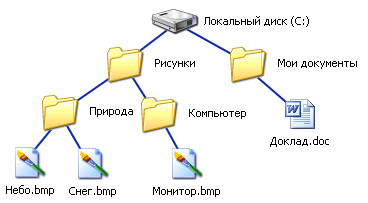 C:\Рисунки\Природа\Небо.bmp
C:\Рисунки\Природа\Снег.bmp
C:\Рисунки\Компьютер\Монитор.bmp
C:\Мои документы\Доклад.doc